Мастер-класс «Возможности интернет-сервисов для интерактивного обучения»
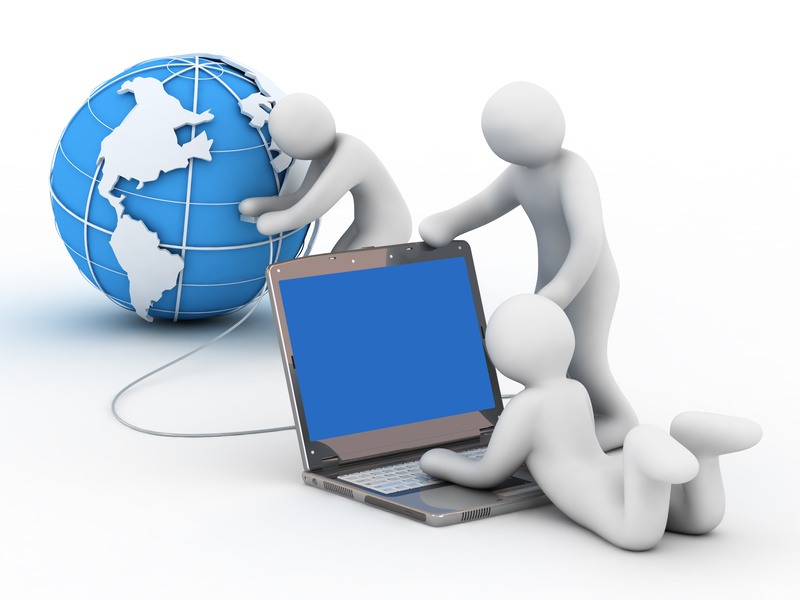 Мерзликина Н.В. – преподаватель информатики Вольского педагогического колледжа имФ.И.Панферова 

Мизинова Л. В. –
 кандидат педагогических наук,  
преподаватель информатики 
Вольского педагогического колледжа имФ.И.Панферова
Вольск
2016 г
ПОДГОТОВКА К ЗАНЯТИЯМ
ПОДГОТОВКА К ЗАНЯТИЯМ
Планирование учебных занятий
Подготовка учебных материалов
Хранение и распространение учебных материалов
Google Docs
MindMeister
Udutu
Google Docs
DropBox
YouTube
Sideshare
Поиск и работа с источниками учебной информации
Поисковые системы
Организация ссылок и работа с источниками:
Memori
Delicious
Xmarks
Evernote
Источники информации:
Электронные библиотеки, каталоги и файловые хранилища
Твиттер
Блоги
Электронные энциклопедии
Интернет-журналы
Профессиональные сообщества
ОБУЧЕНИЕ
ОБУЧЕНИЕ
Организация совместной работы обучающихся
Проведение аудиторных занятий
Видеоматериалы:
Teachertube
Google videos
Видеоконференции и виртуальные классы
Социальные сети
Вики
Сопровождение внеаудиторной работы обучающихся
Информационное обеспечение учебного процесса
Блоги
Twitter
Сервисы для обмена сообщениями
Источники учебной информации
Групповые календари
Средства коммуникации
ОЦЕНКА И КОНТРОЛЬ ЗНАНИЙ
ОЦЕНКА И КОНТРОЛЬ ЗНАНИЙ
Подготовка и проведение контрольных мероприятий
Тестирование
Совместные папки
Блоги 
Групповой календарь
Обмен файлами
Aeterna
ClassMarker
QuizMaker
Организация выполнения и 
 приёма работ
Антиплагиат
PlagiarismDetect
Copyscape